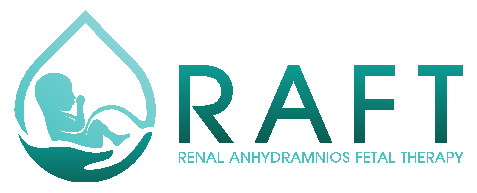 RAFT Monthly All-Sites
May 22, 2023, 10-11am EST
1
Agenda
Interim plan for CoBRA patients
Enrollment report
Manuscript Update
Reminders about next All-Sites meeting (6/26)
Open Discussion
2
RAFT Trial Timeline
NICHD
funding
March 2021-February 2022
March 2023-February 2024
We are here
March 2020-February 2021
March 2024-February 2025
March 2022- February 2023
All 9 sites activated as of August 2021
Enrollment Report
5/15/2023
4
RAFT Prescreen, Screen & Enrollment Report
Data is as of April 11, 2023
Numbers in parentheses indicate changes since last report date March 13, 2023
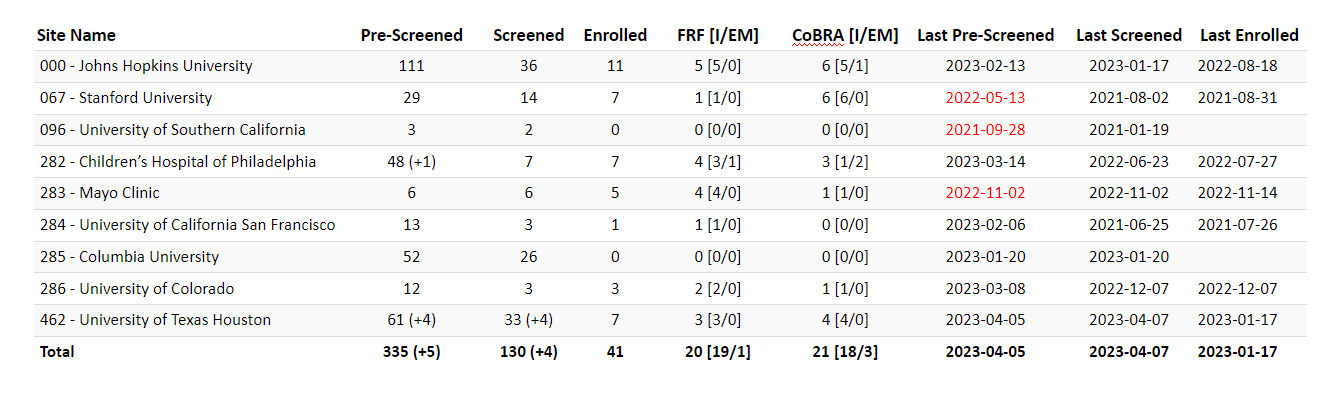 * USC enrolled one participant, who is transferred to Stanford.
RAFT Prescreen, Screening and Enrollment Over Time
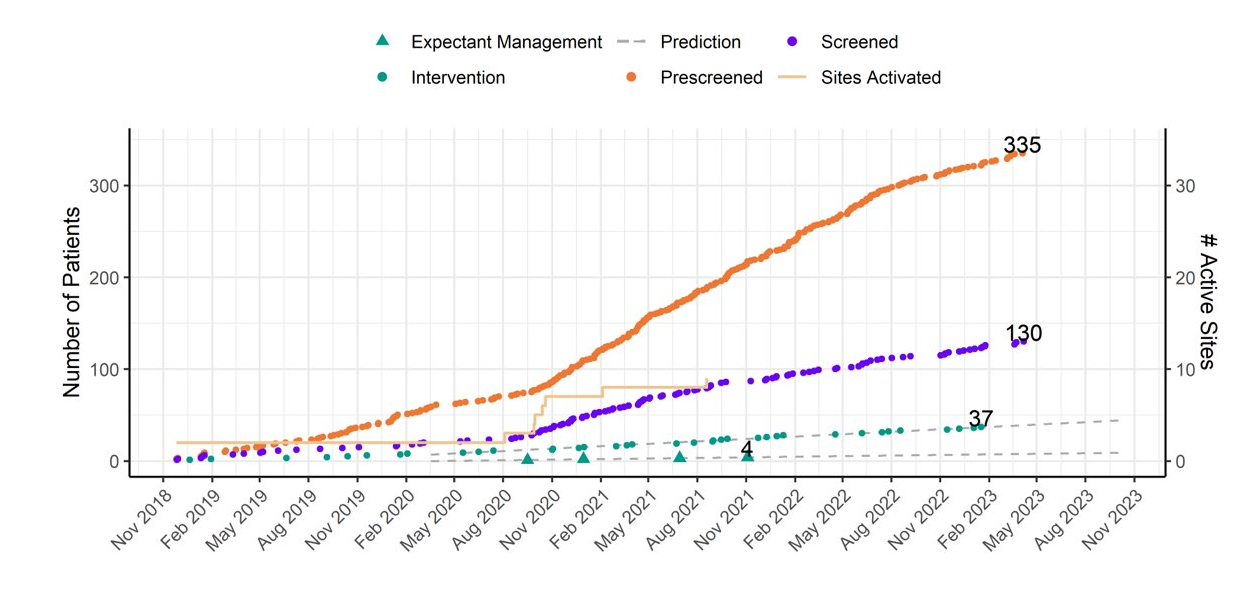 Demographics
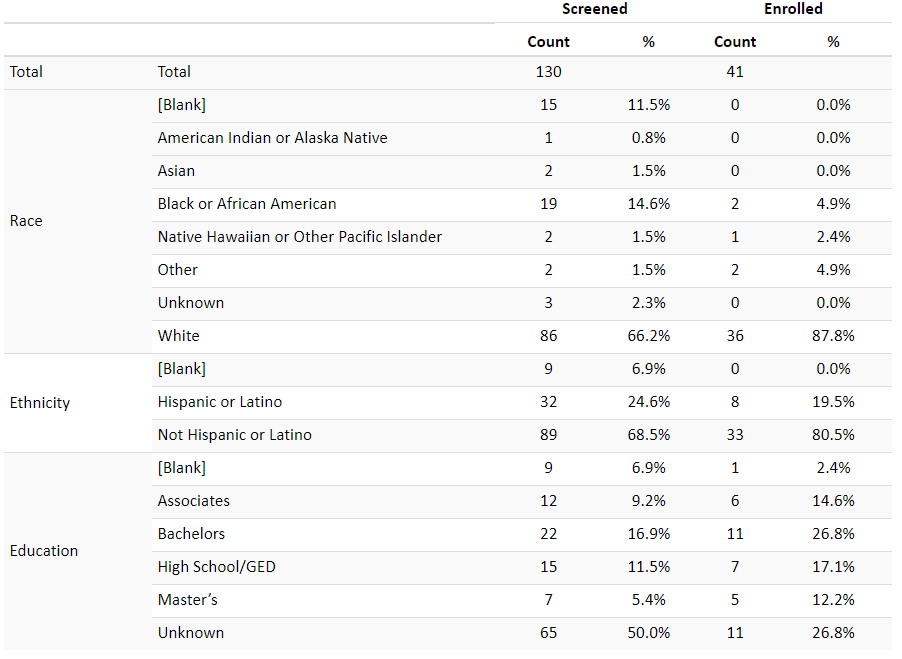 Pre-Screen Failure Primary Reasons
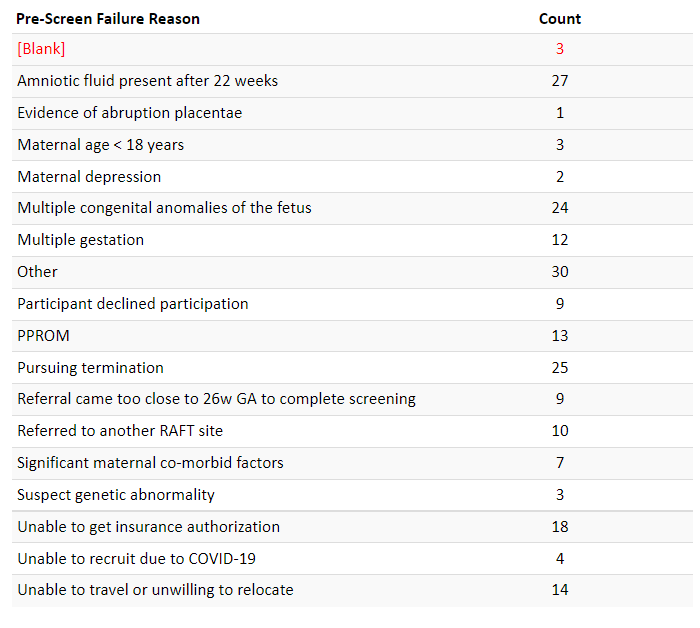 Screen Failure
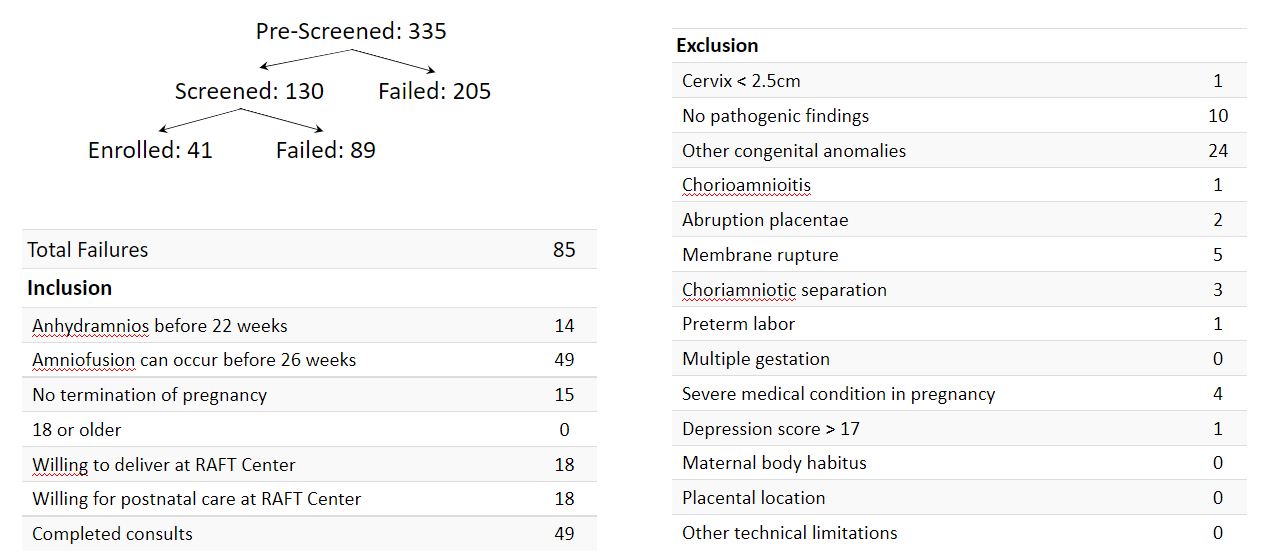 Protocol Deviations and Adverse Events
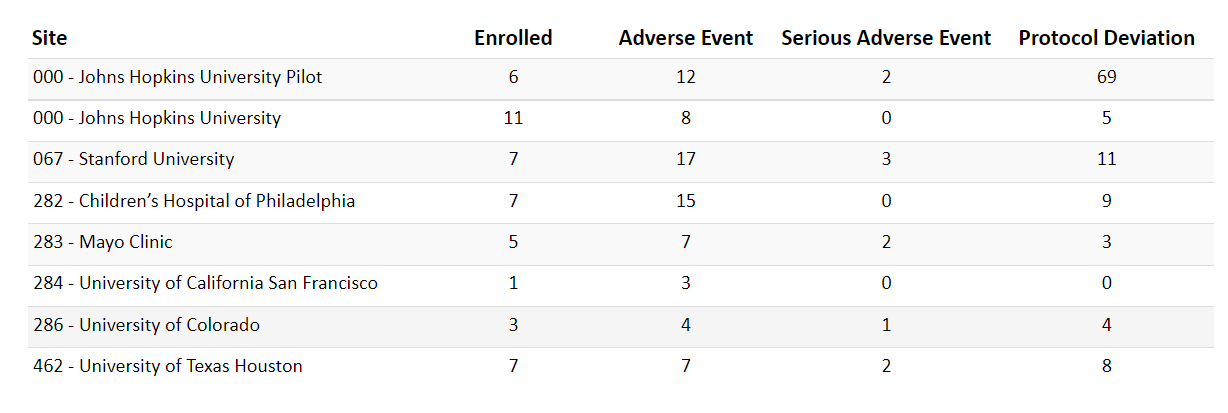 Queries
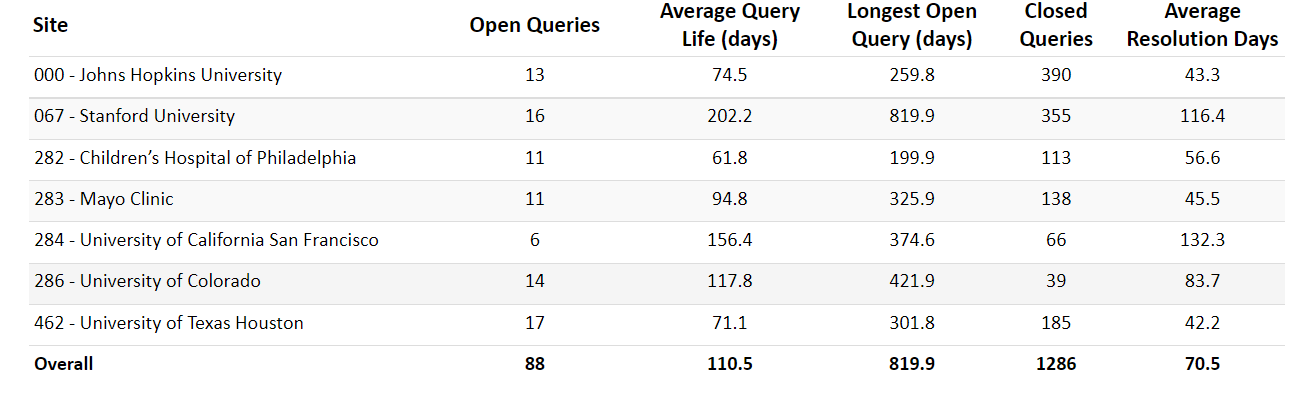 Sample Shipment Update
Current list of Sites that have sent samples to biorepository 
Johns Hopkins
USC
Mayo
5/15/2023
12
Manuscript Update
5/15/2023
13
Questions?
5/15/2023
14